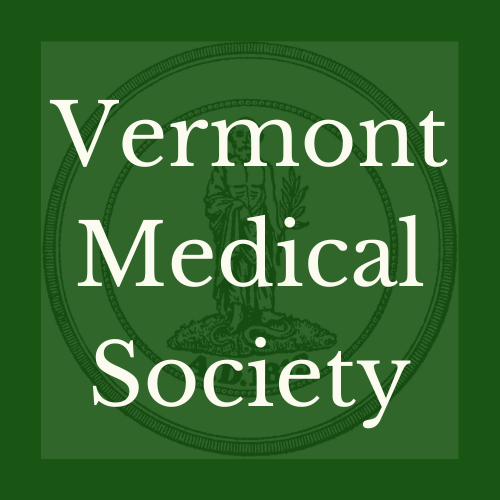 VMS Commissioner Call Fall/Winter 2021 Schedule
& COVID-19 Clinical Conversations
Join us this Fall/Winter 2021: VMS will host Commissioner Mark Levine on these specific Thursdays from 12:30 – 1:00pm. VMS will also host COVID-19 Clinical Conversations with local experts on relevant issues facing Vermont health care clinicians on the other listed Thursdays from 12:30 – 1:00pm:
Aug 19, Commissioner
Sept 1, Commissioner 
Sept 16, COVID-19 Clinical Conversation
Oct 7, COVID-19 Clinical Conversation
Oct 21, Commissioner 
Nov 4, Commissioner 
Nov 18, COVID-19 Clinical Conversation
Dec 2, Commissioner 
Dec 16, COVID-19 Clinical Conversation
Zoom link: https://us02web.zoom.us/j/86726253105?pwd=VkVuNTJ1ZFQ2R3diSVdqdlJ2ZG4yQT09
Meeting ID: 867 2625 3105 / Password: 540684
Dial In: 1 646 876 9923 / Meeting ID: 867 2625 3105 / Password: 540684